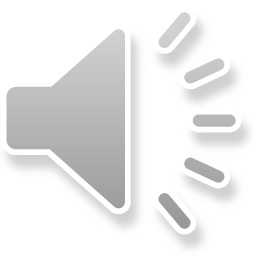 coffee
咖啡
营销方案
CONTENTS
01
02
03
04
点击添加目录
点击添加目录
点击添加目录
点击添加目录
PART  01
添加标题文字

请在这里输入您的主要叙述内容请在这里输入您的主要叙述内容
请在这里输入您的主要叙述内容
[Speaker Notes: 更多模版：亮亮图文旗舰店https://liangliangtuwen.tmall.com]
点击添加标题文字
83%
62%
72%
24%
￥100,000
￥100,000
￥100,000
￥100,000
请替换文字内容，修改文字内容，也可以直接复制你的内容到此。
请替换文字内容，修改文字内容，也可以直接复制你的内容到此。
请替换文字内容，修改文字内容，也可以直接复制你的内容到此。
请替换文字内容，修改文字内容，也可以直接复制你的内容到此。
点击添加标题文字
添加内容
A
双击输入替换内容双击输入替换内容双击输入替换内容双击输入替换内容
项目
82%
添加内容
A
73%
项目
双击输入替换内容双击输入替换内容双击输入替换内容双击输入替换内容
项目
56%
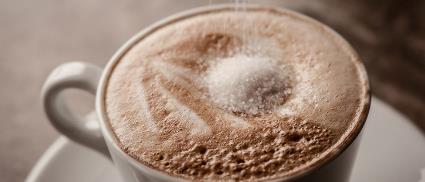 32%
项目
点击添加标题文字
标题文本预设
标题文本预设
标题文本预设
标题文本预设
此部分内容作为文字排版占位显示 （建议使用主题字体）
此部分内容作为文字排版占位显示 （建议使用主题字体）
此部分内容作为文字排版占位显示 （建议使用主题字体）
此部分内容作为文字排版占位显示 （建议使用主题字体）
点击添加标题文字
双击输入替换内容双击输入替换内容双击输入替换内容双击输入替换内容
双击输入替换内容双击输入替换内容双击输入替换内容双击输入替换内容
双击输入替换内容双击输入替换内容双击输入替换内容双击输入替换内容
02
04
06
01
03
05
双击输入替换内容双击输入替换内容双击输入替换内容双击输入替换内容
双击输入替换内容双击输入替换内容双击输入替换内容双击输入替换内容
双击输入替换内容双击输入替换内容双击输入替换内容双击输入替换内容
PART  02
添加标题文字

请在这里输入您的主要叙述内容请在这里输入您的主要叙述内容
请在这里输入您的主要叙述内容
点击添加标题文字
标题文本预设
标题文本预设
标题文本预设
标题文本预设
标题文本预设
标题文本预设
此部分内容作为文字排版占位显示 （建议使用主题字体）
此部分内容作为文字排版占位显示 （建议使用主题字体）
此部分内容作为文字排版占位显示 （建议使用主题字体）
此部分内容作为文字排版占位显示 （建议使用主题字体）
此部分内容作为文字排版占位显示 （建议使用主题字体）
此部分内容作为文字排版占位显示 （建议使用主题字体）
关键词
关键词
关键词
关键词
关键词
关键词
[Speaker Notes: 更多模版：亮亮图文旗舰店https://liangliangtuwen.tmall.com]
点击添加标题文字
标题文本预设
标题文本预设
标题文本预设
标题文本预设
此部分内容作为文字排版占位显示（建议使用主题字体）
此部分内容作为文字排版占位显示（建议使用主题字体）
此部分内容作为文字排版占位显示（建议使用主题字体）
此部分内容作为文字排版占位显示（建议使用主题字体）
点击添加标题文字
700
添加标题
双击输入替换内容双击输入替换内容双击输入替换内容双击输入替换内容双击输入替换内容双击输入替换内容双击输入替换内容双击输入替换内容
600
500
400
300
200
添加标题
双击输入替换内容双击输入替换内容双击输入替换内容双击输入替换内容双击输入替换内容双击输入替换内容双击输入替换内容双击输入替换内容
100
0
标题
标题
标题
标题
标题
标题
点击添加标题文字
标题文本预设
标题文本预设
此部分内容作为文字排版占位显示（建议使用主题字体）
此部分内容作为文字排版占位显示（建议使用主题字体）
标题文本预设
此部分内容作为文字排版占位显示（建议使用主题字体）
标题文本预设
此部分内容作为文字排版占位显示（建议使用主题字体）
PART  03
添加标题文字

请在这里输入您的主要叙述内容请在这里输入您的主要叙述内容
请在这里输入您的主要叙述内容
点击添加标题文字
添加标题
文字内容需概括精炼，建议与标题相关并符合整体语言风格，语言描述尽量简洁生动
添加标题
添加标题
文字内容需概括精炼，建议与标题相关并符合整体语言风格，语言描述尽量简洁生动
文字内容需概括精炼，建议与标题相关并符合整体语言风格，语言描述尽量简洁生动
添加标题
添加标题
文字内容需概括精炼，建议与标题相关并符合整体语言风格，语言描述尽量简洁生动
点击添加标题文字
请在此处输入您的文本或者复制您的文本粘贴到此处，请在此处输入您的文本或者复制您的文本粘贴到此处。请在此处输入您的文本或者复制您的文本粘贴到此处，请在此处输入您的文本或者复制您的文本粘贴到此处。
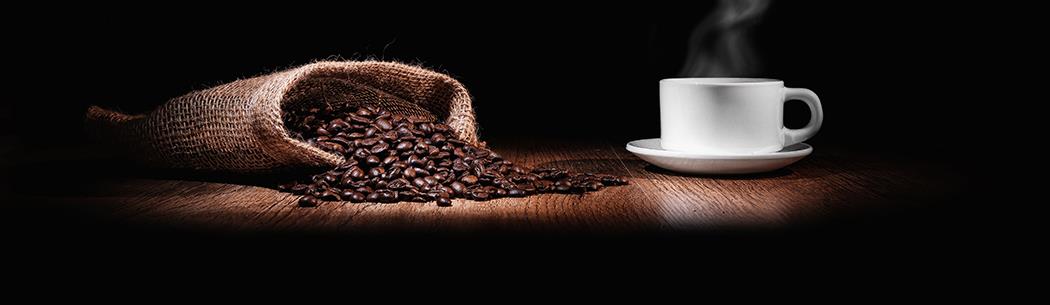 点击添加标题文字
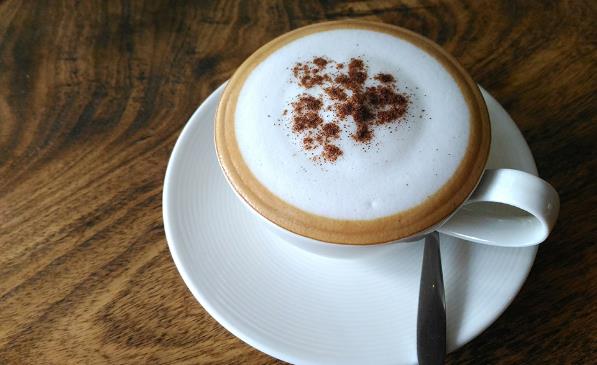 右键点击图片选择设置图片格式可直接替换图片。
您可以点击文字框输入您的描述说明，或者通过复制粘贴，在此录入上述图表的综合描述说明。
在此录入上述图表的综合描述说明，在此录入上述图表的综合描述说明，在此录入上述图表的综合描述说明，在此录入上述图表的综合描述说明，在此录入上述图表的综合描述说明 。
在此录入上述图表的综合描述说明，在此录入上述图表的综合描述说明。在此录入上述图表的综合描述说明，在此录入上述图表的描述说明，在此录入上述图表的综合描述说明，在此录入上述图表的综合描述说明。
在此录入上述图表的综合描述说明，在此录入上述图表的综合描述说明。在此录入上述图表的综合描述说明。
*
点击添加标题文字
添加标题
文字内容需概括精炼，建议与标题相关并符合整体语言风格，语言描述尽量简洁生动文字内容需概括精炼，建议与标题相关并符合整体语言风格，语言描述尽量简洁生动
120K
530K
319K
Your Network
Your Network
Your Network
文字内容需概括精炼，建议与标题相关并符合整体语言风格，语言描述尽量简洁生动文字内容需概括精炼，建议与标题相关并符合整体语言风格，语言描述尽量简洁生动
点击添加标题文字
添加主要观点
点击输入文字
在此录入上述图表的综合描述说明，在此录入上述图表的综合描述说明，在此录入上述图表的综合描述说明，在此录入上述图表的综合描述说明。
点击输入文字
项目一        项目二         项目三          项目四         项目五          项目六
PART  04
添加标题文字

请在这里输入您的主要叙述内容请在这里输入您的主要叙述内容
请在这里输入您的主要叙述内容
点击添加标题文字
请替换文字内容
请替换文字内容
请替换文字内容
点击添加标题文字
详写内容……点击输入本栏的具体文字，简明扼要的说明分项内容，此为概念图解，请根据您的具体内容酌情修改
2
3
添加标题
1
添加标题
详写内容……点击输入本栏的具体文字，简明扼要的说明分项内容，此为概念图解，请根据您的具体内容酌情修改
添加标题
详写内容……点击输入本栏的具体文字，简明扼要的说明分项内容，此为概念图解，请根据您的具体内容酌情修改
[Speaker Notes: 更多模版：亮亮图文旗舰店https://liangliangtuwen.tmall.com]
点击添加标题文字
单击编辑标题
01
02
单击编辑标题
单击此处可编辑内容，根据您的需要自由拉伸文本框大小
单击此处可编辑内容，根据您的需要自由拉伸文本框大小
单击编辑标题
06
03
单击编辑标题
单击编辑标题
单击此处可编辑内容，根据您的需要自由拉伸文本框大小
单击此处可编辑内容，根据您的需要自由拉伸文本框大小
05
04
单击编辑标题
单击编辑标题
单击此处可编辑内容，根据您的需要自由拉伸文本框大小
单击此处可编辑内容，根据您的需要自由拉伸文本框大小
点击添加标题文字
YOUR TITLE
点击添加相关标题文字，点击添加相关标题文字，点击添加相关标题文字，点击添加相关标题文字，点击添加相关标题文字。
YOUR TITLE
点击添加相关标题文字，点击添加相关标题文字，点击添加相关标题文字，点击添加相关标题文字，点击添加相关标题文字。
YOUR TITLE
点击添加相关标题文字，点击添加相关标题文字，点击添加相关标题文字，点击添加相关标题文字，点击添加相关标题文字。
YOUR TITLE
点击添加相关标题文字，点击添加相关标题文字，点击添加相关标题文字，点击添加相关标题文字，点击添加相关标题文字。
YOUR TITLE
点击添加相关标题文字，点击添加相关标题文字，点击添加相关标题文字，点击添加相关标题文字，点击添加相关标题文字。
点击添加标题文字
此处输入标题
此处输入标题
此处输入标题
此处输入标题
此处输入标题
所有文字都可以随意更改成您的文字内容 鼠标点击修改的地方
所有文字都可以随意更改成您的文字内容 鼠标点击修改的地方
所有文字都可以随意更改成您的文字内容 鼠标点击修改的地方
所有文字都可以随意更改成您的文字内容 鼠标点击修改的地方
这里输入简单的文字概述里输入简单文字概述输入简单的文字概述里输入输入里所有文字都可以随意更改成您的文字内容 鼠标点击修改的地方所有文字都可以随意更改成您的文字内容 鼠标点击修改的地方
[Speaker Notes: 更多模版：亮亮图文旗舰店https://liangliangtuwen.tmall.com]
coffee
谢谢
营销方案
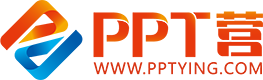 10000+套精品PPT模板全部免费下载
PPT营
www.pptying.com
[Speaker Notes: 模板来自于 https://www.pptying.com    【PPT营】]